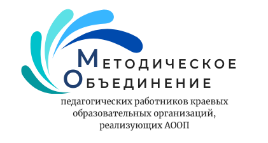 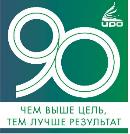 Взаимодействие  педагогов с родительским сообществом в воспитании обучающихся с ОВЗ и инвалидностью
30 сентября 2022
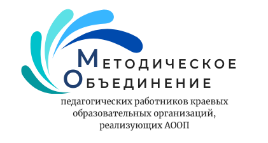 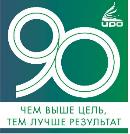 Повышение уровня педагогической грамотности родителей обучающихся с интеллектуальными нарушениями через совместную деятельность
Васильева А.С., учитель математики, КГКОУ ШИ 11
«Только вместе с родителями, общими усилиями, учителя могут дать детям большое человеческое счастье» В.А. Сухомлинский
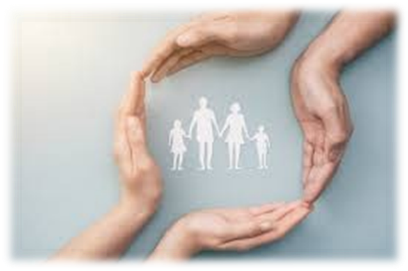 Уровень педагогической грамотности родителей 
обучающихся  5 классе
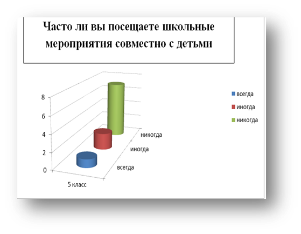 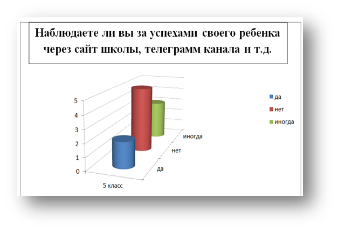 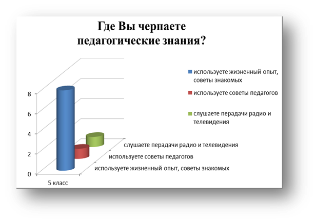 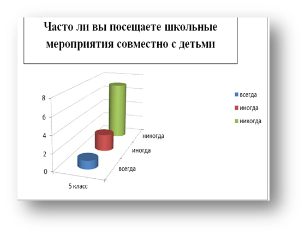 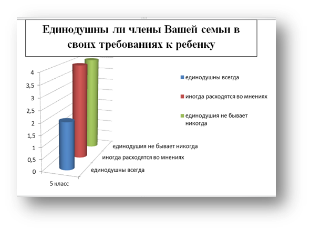 ФОРМЫ РАБОТЫ КЛАССНОГО РУКОВОДИТЕЛЯ
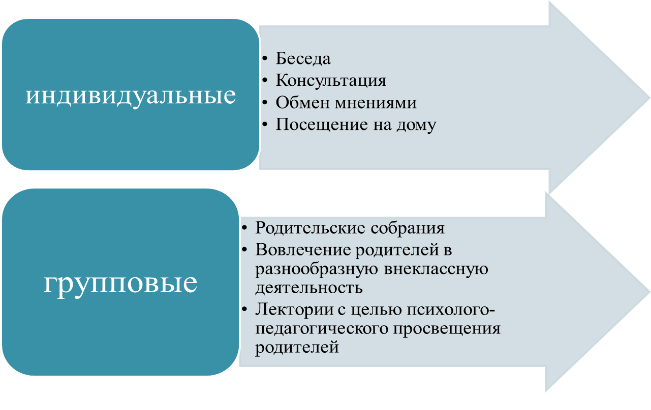 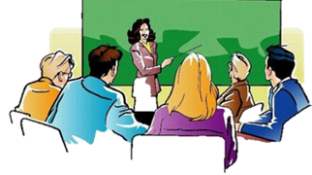 Индивидуальные консультации
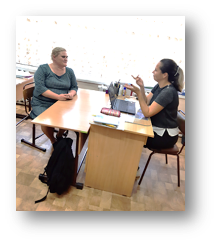 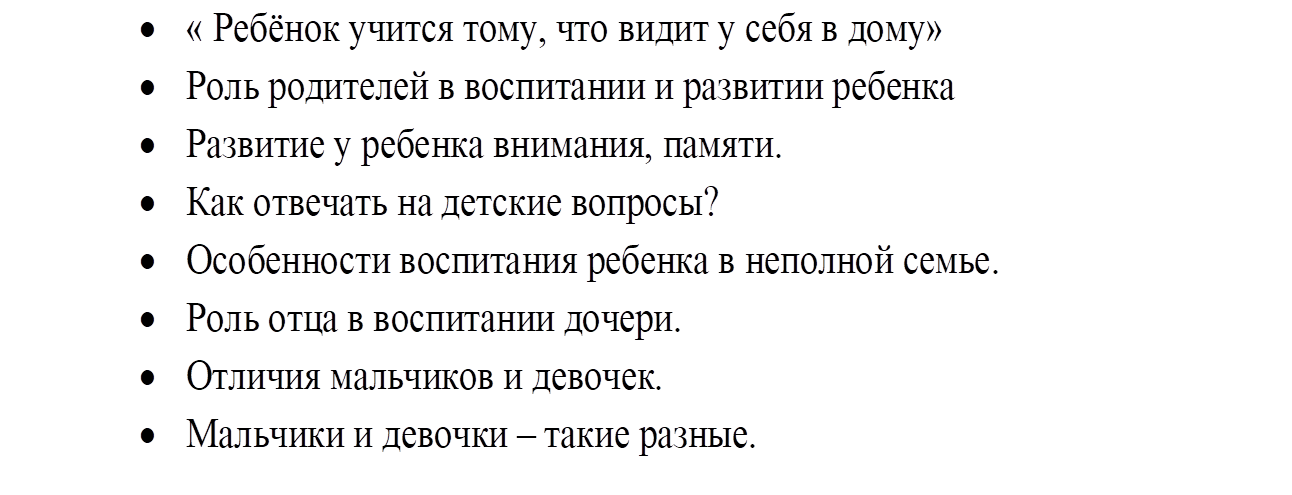 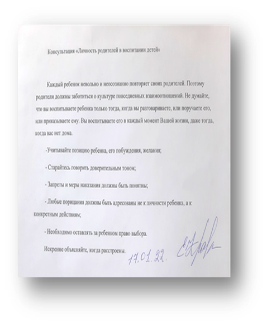 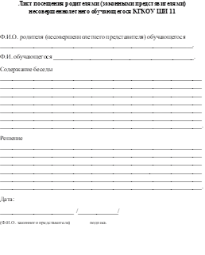 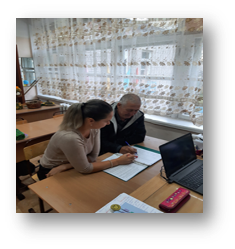 Родительские собрания
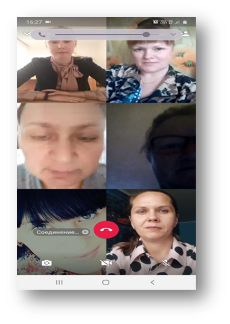 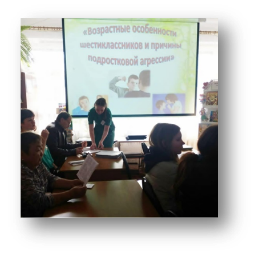 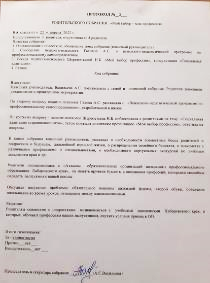 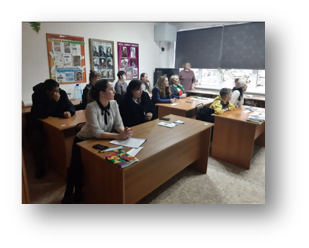 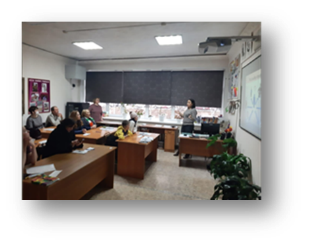 Совместная деятельность
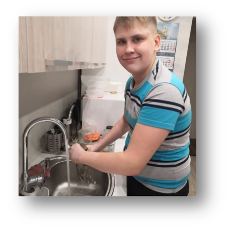 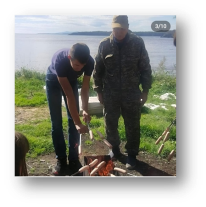 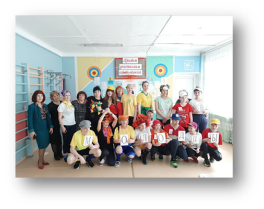 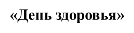 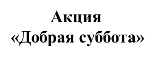 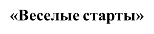 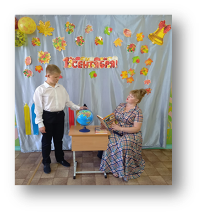 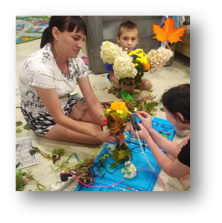 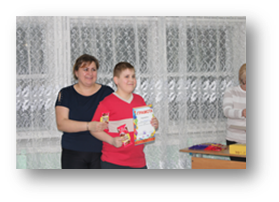 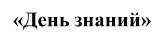 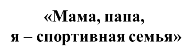 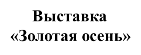 Взаимосвязь с родителями через информационные сетевые формы
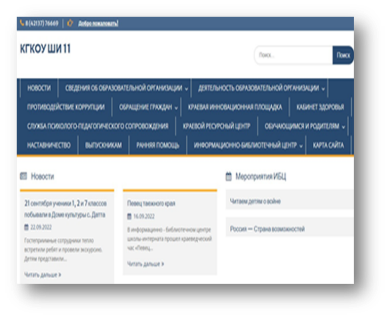 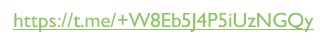 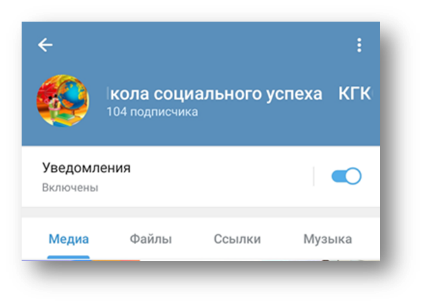 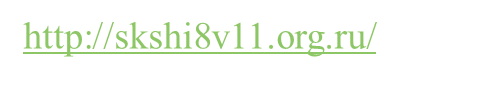 Информационно-образовательные  каналы
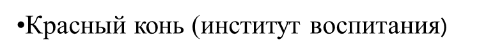 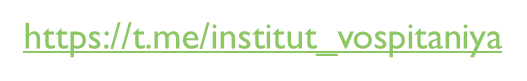 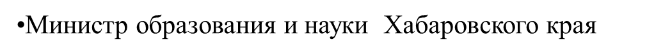 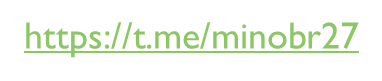 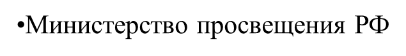 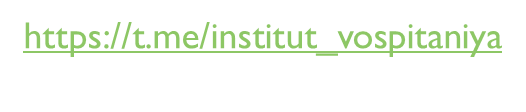 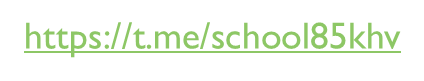 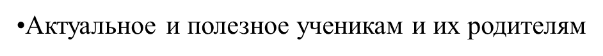 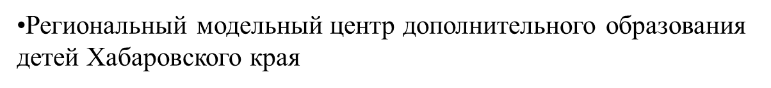 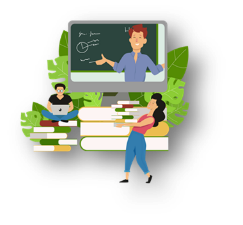 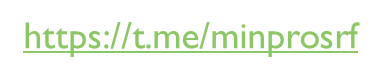 Уровень педагогической грамотности родителей обучающихся  в 9 классе
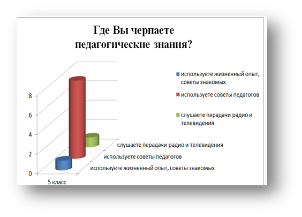 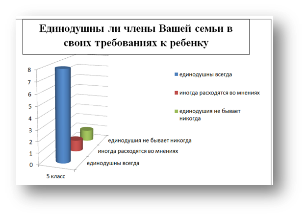 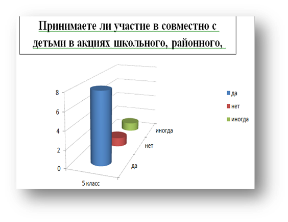 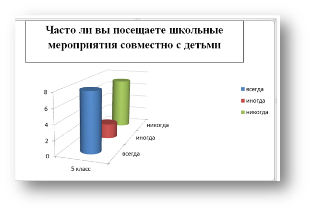 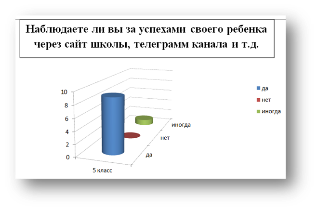 Памятки с советами для улучшения взаимодействия между родителями и детьми
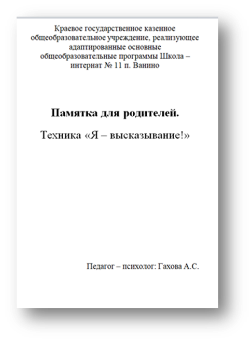 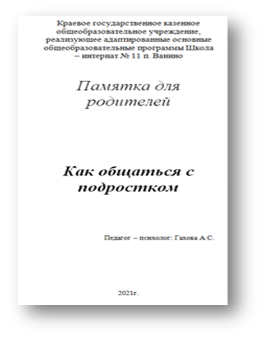 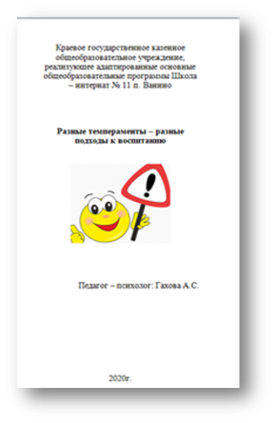 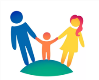 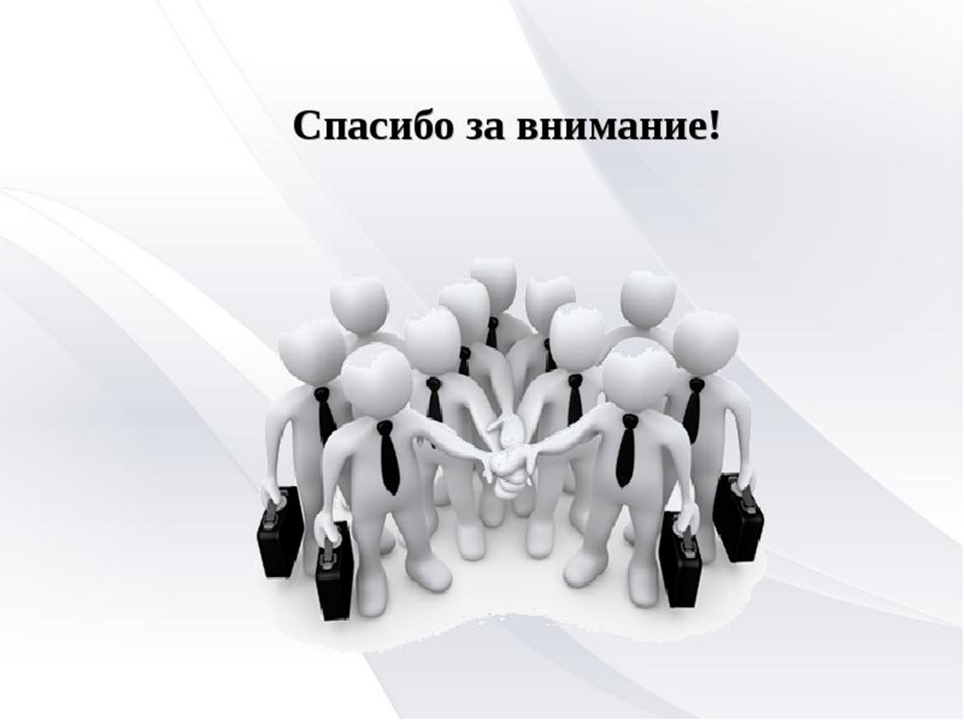 Текст